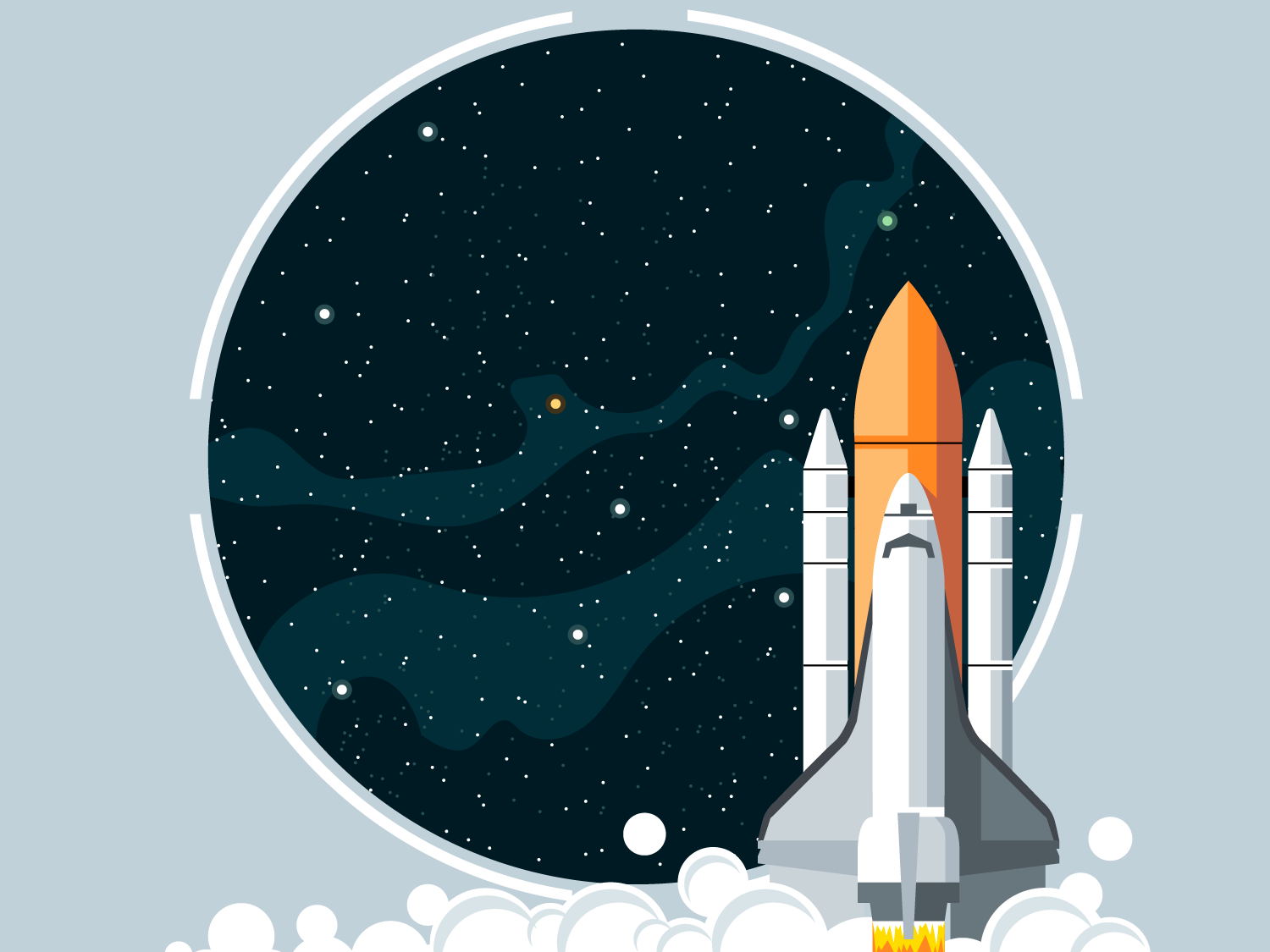 МАДОУ «Радость» СП д/с № 99
Номинация: свободная тема 
«Мой авторский проект»
«Первый полет»
Разработчики проекта:
старший воспитатель, Перевалова Е. А. 
воспитатели: Попова Т. Г.
                             Бондаренко И. А.
                             Адиева Е. Т.
Актуальность проекта
Первый полет Ю.А. Гагарина в космос вошел в историю, как выдающееся научно-техническое достижение нашего государства, как триумф не только российской космонавтики, но и всего человечества и положил начало освоению человеком открытого космоса.
	В честь этого события 12 апреля был объявлен праздником – Днем космонавтики, а 2021 год – год 60-летия первого полета человека в космос.
ПРОБЛЕМА
Космические пираты, звездные войны и другие инопланетные существа – герои любимых детских мультфильмов. Вымышленные персонажи дезинформируют дошкольников, рассказывая о несуществующих планетах и героях.
РЕШЕНИЕ
Сформировать у детей старшего дошкольного возраста понятие о том, что именно в нашей стране родился и вырос первый космонавт на Земле, вызвав чувство гордости за свою Родину, ее настоящего героя.
Тип проекта: познавательно-творческий, информационный
Вид проекта: краткосрочный (с 1 по 20 апреля 2021 года)
Участники проекта: дети старшего дошкольного возраста, педагоги, родители, социальные партнеры
Цель проекта:
формирование целостного представления детей о первом полете человека в космос.
Задачи проекта:
Образовательные
· способствовать развитию познавательных, коммуникативных, творческих способностей детей;
· развивать желание отражать в игровой и продуктивной деятельности свои впечатления, знания по теме.
Развивающие
Воспитательные
Предполагаемые результаты проекта:
Дети
Педагоги
Родители
Партнеры
Используемые современные образовательные технологии
Информационные технологии
Технология «Интеллект-карта»
Игровые технологии
Детское экспериментирование
Технология «Лэпбук»
личностно-деятельностный подход
Сервисы Интернет
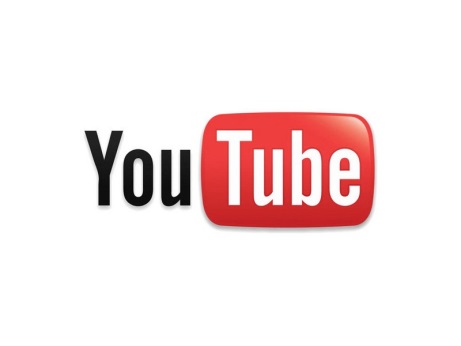 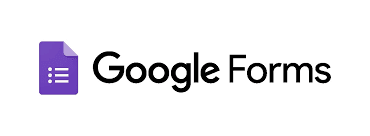 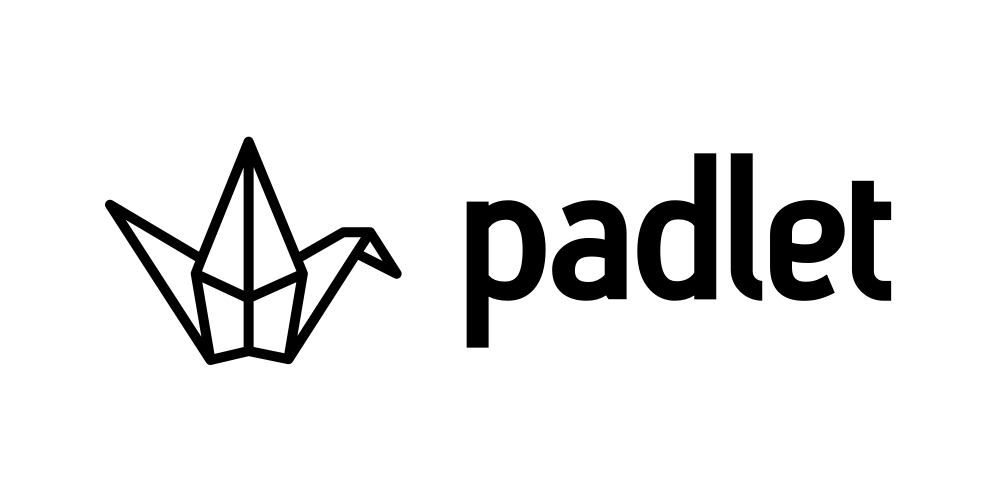 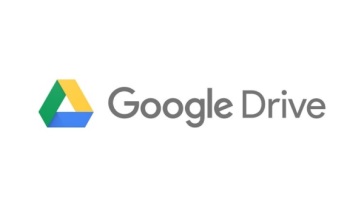 План реализации проекта
План реализации проекта
Реализация проекта
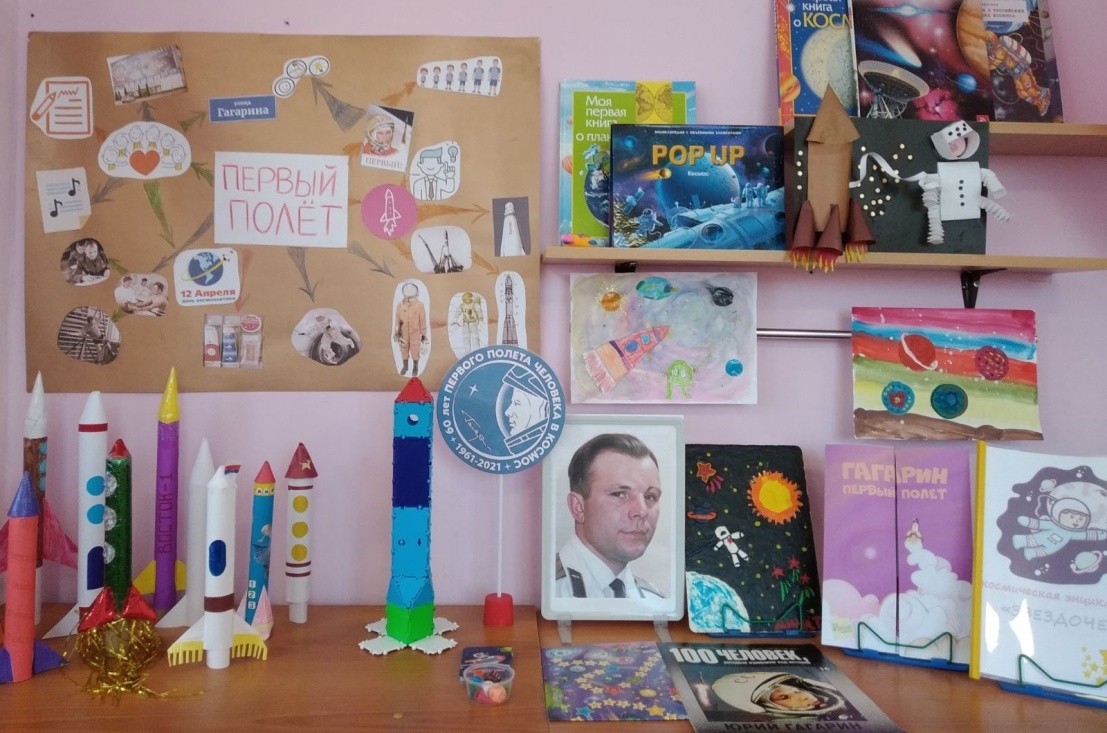 Подготовительный этап
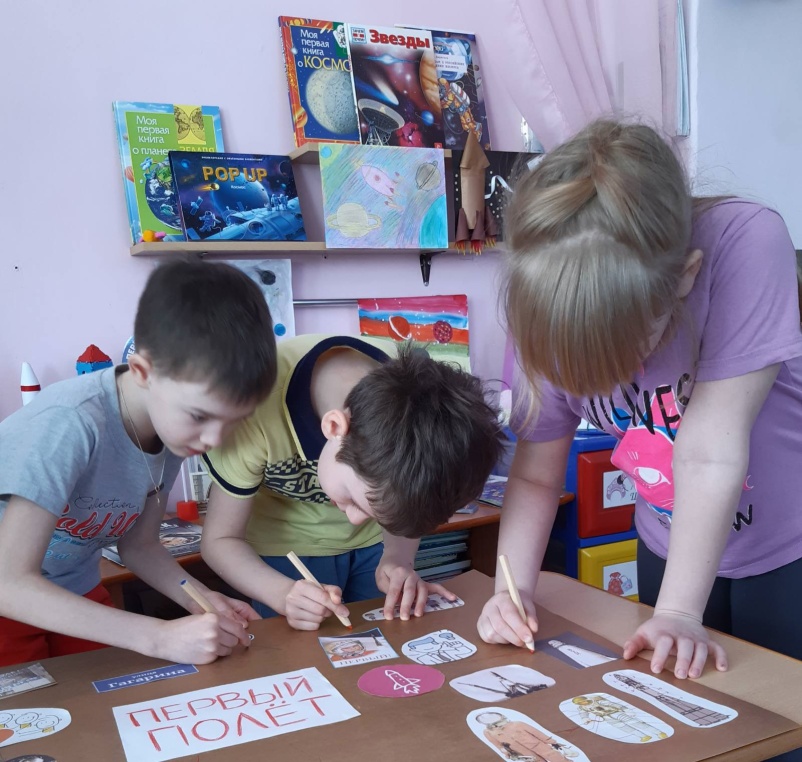 Элементы 
развивающей предметно-пространственной среды
Интеллект-карта
Реализация проекта
Интерактивная викторина
«День Космонавтики
Основной этап
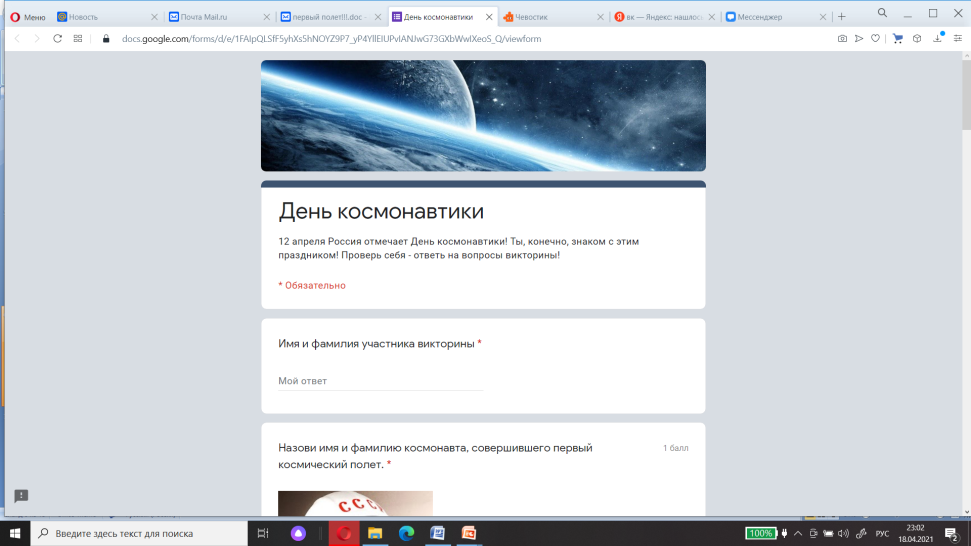 Путешествие с Чевостиком по маршруту «Загадочный космос». История самого знаменитого космонавта
https://forms.gle/3M9NJi2bcDUaPAPp9
Выставка семейного творчества
«Встреча с космосом»
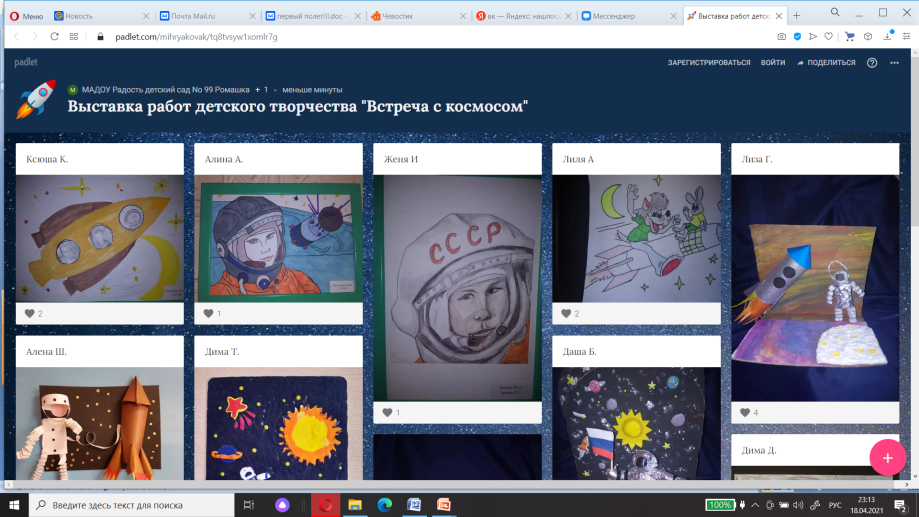 https://chevostik.ru/?utm_source=sendpulse&utm_medium=email&utm_campaign=main
https://padlet.com/mihryakovak/tq8tvsyw1xomlr7g
Реализация проекта
Виртуальная экскурсия в музей авиации и космонавтики МБОУ СОШ № 3 «Первопроходец вселенной»
Основной этап
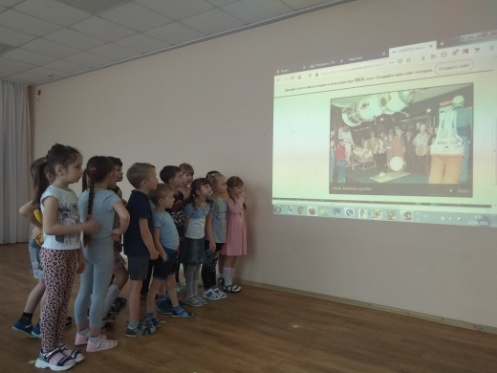 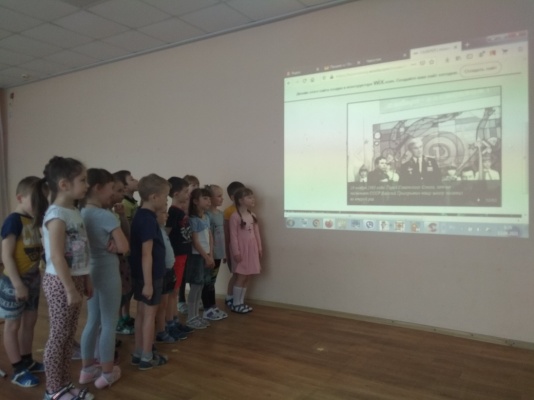 https://kazancevaig.wixsite.com/museumschool3
Мастер-класс
 от семьи Карабановых «Ракета»
Литературная видеооткрытка- поздравление с Днем космонавтики
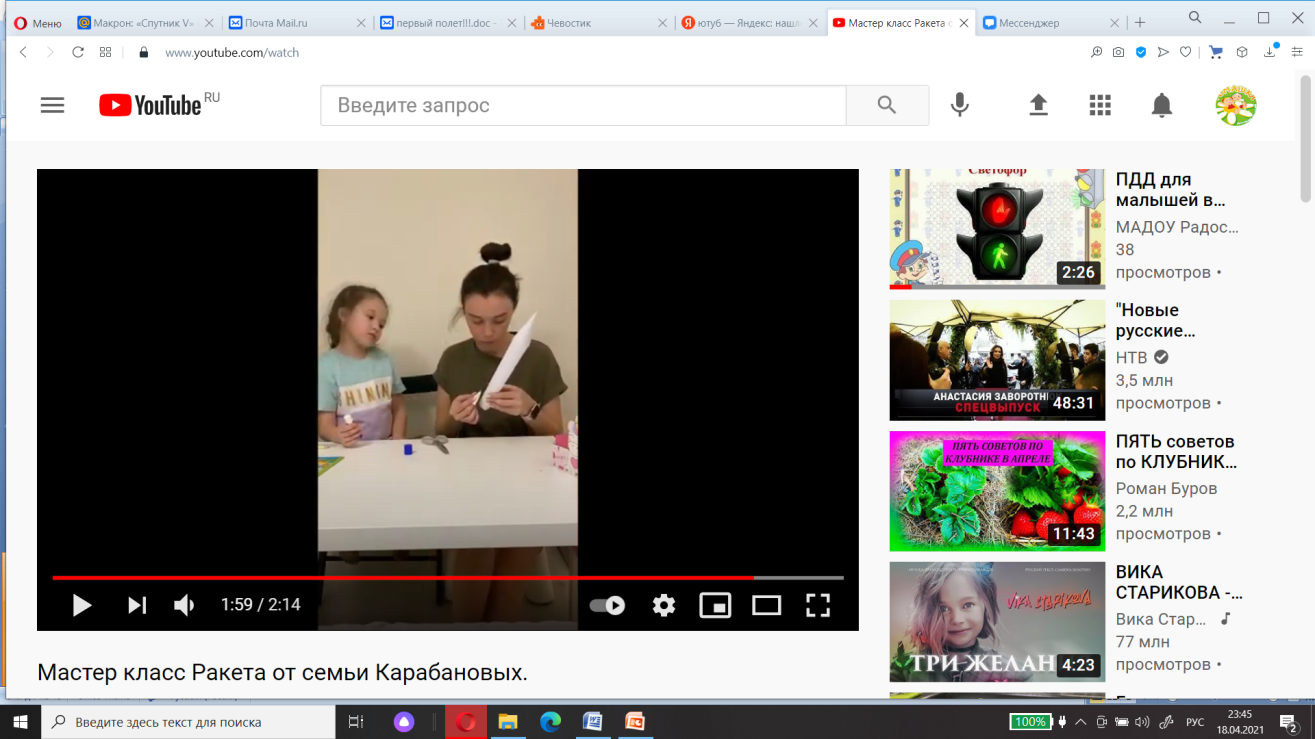 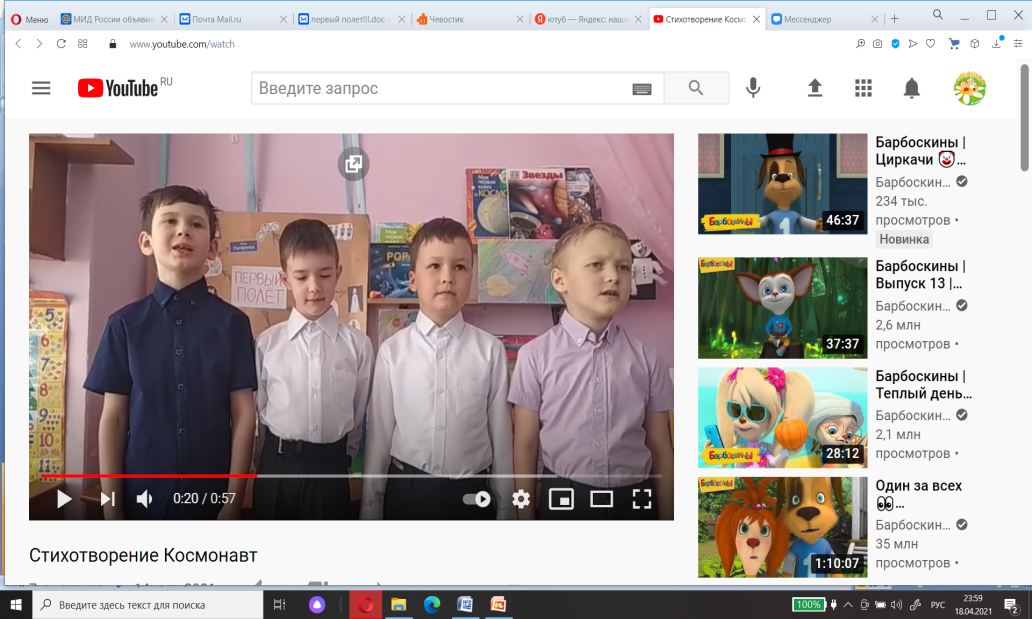 https://www.youtube.com/watch?v=Yi0-WSG2mLE
https://www.youtube.com/watch?v=E0pxIG7Jq4s
Реализация проекта
Соревнование по запуску ракет
Основной этап
Конструктивная деятельность «Космические корабли»
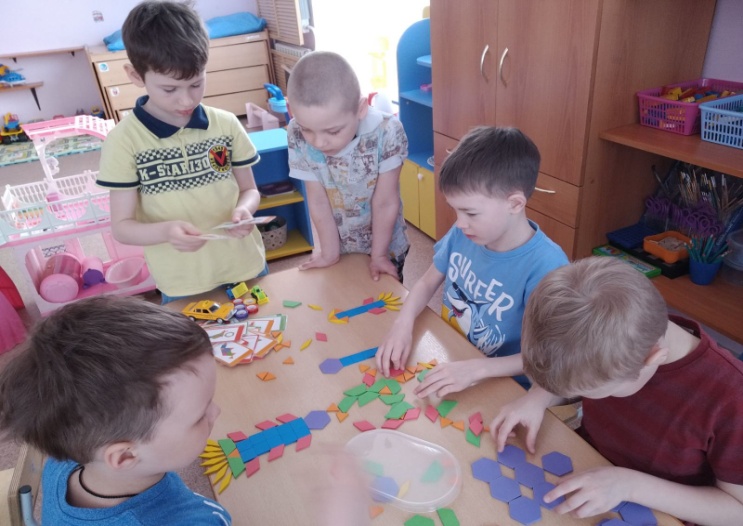 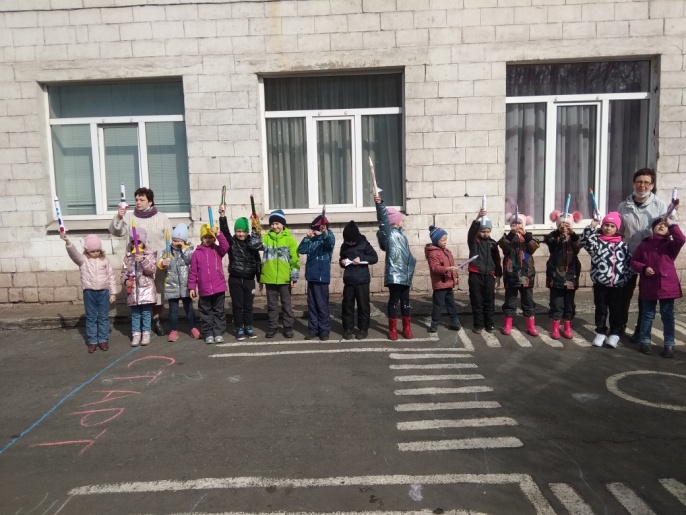 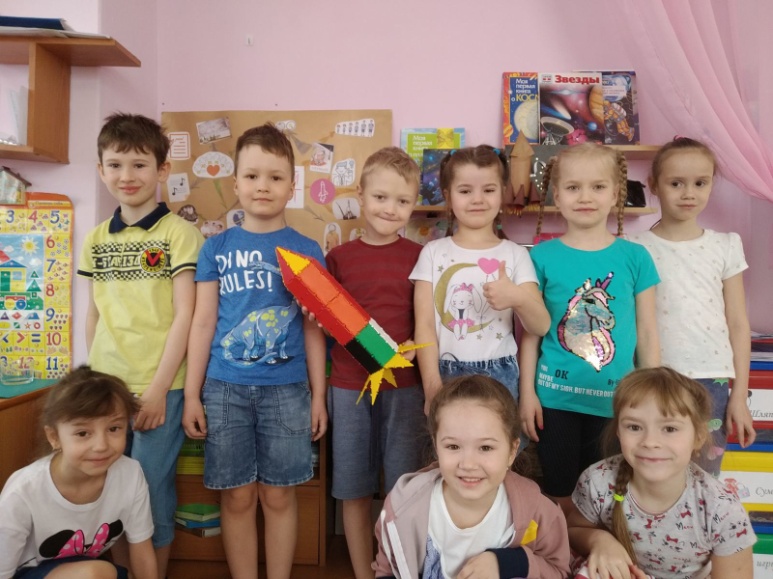 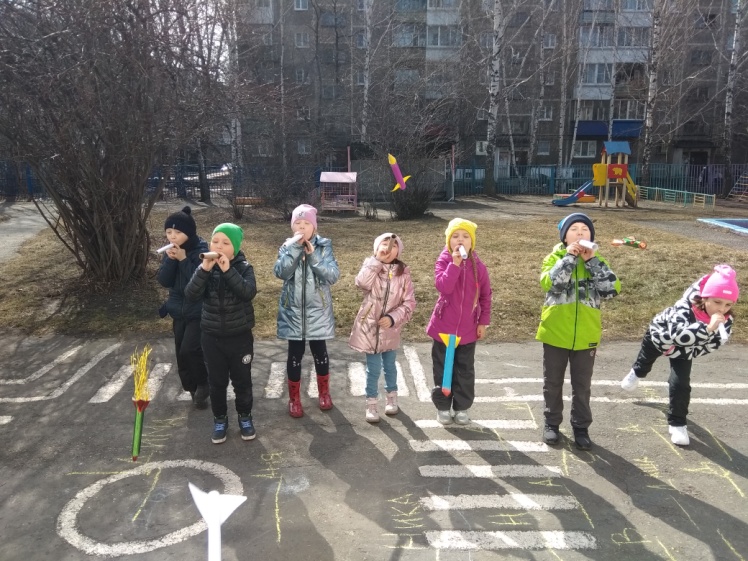 Реализация проекта
Изготовление лэпбука 
«Первый космонавт Ю. А. Гагарин»
Основной этап
Посещение детской библиотеки – квест-игра «Покорители космоса»
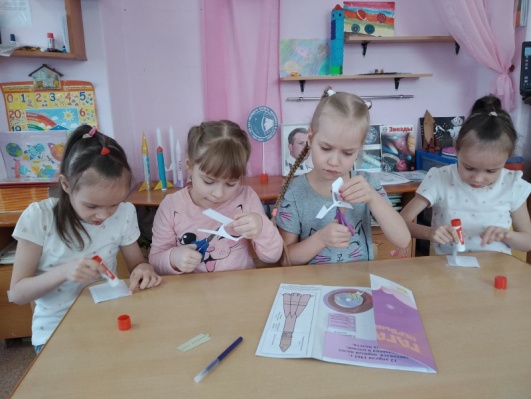 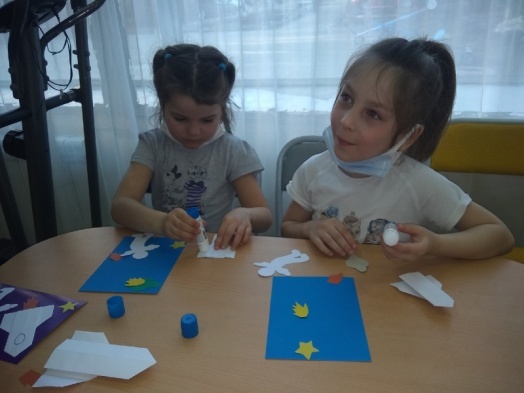 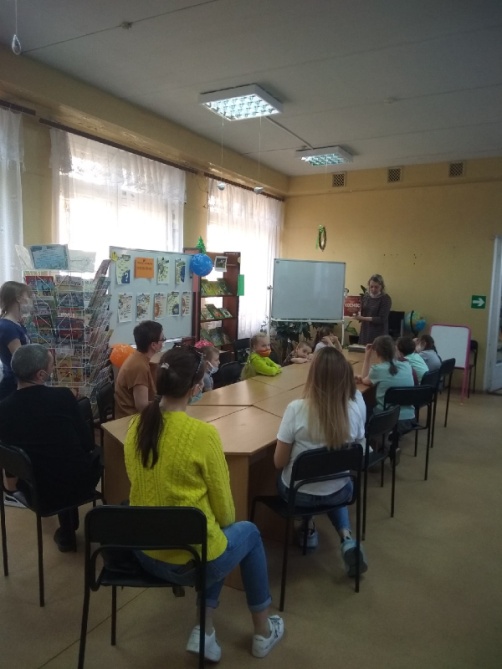 Опытно- экспериментальная деятельность
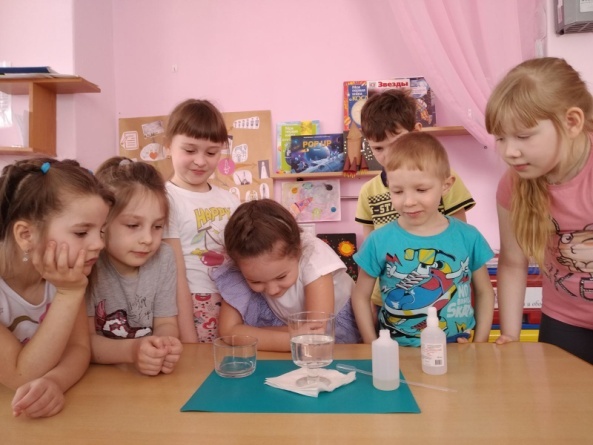 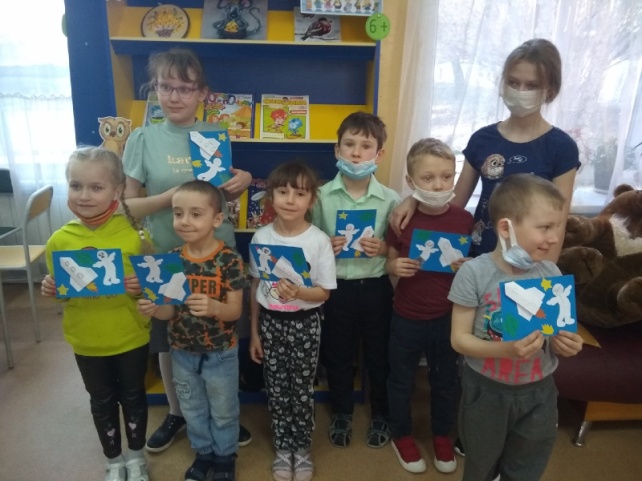 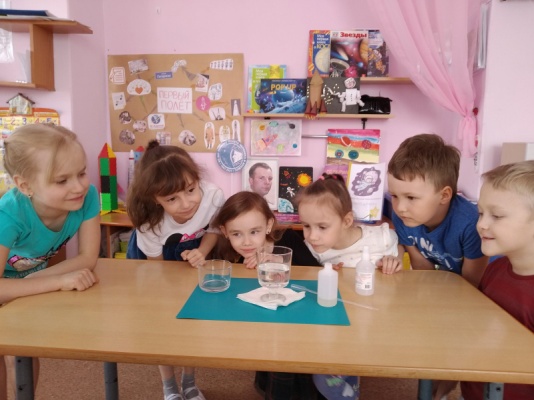 Реализация проекта
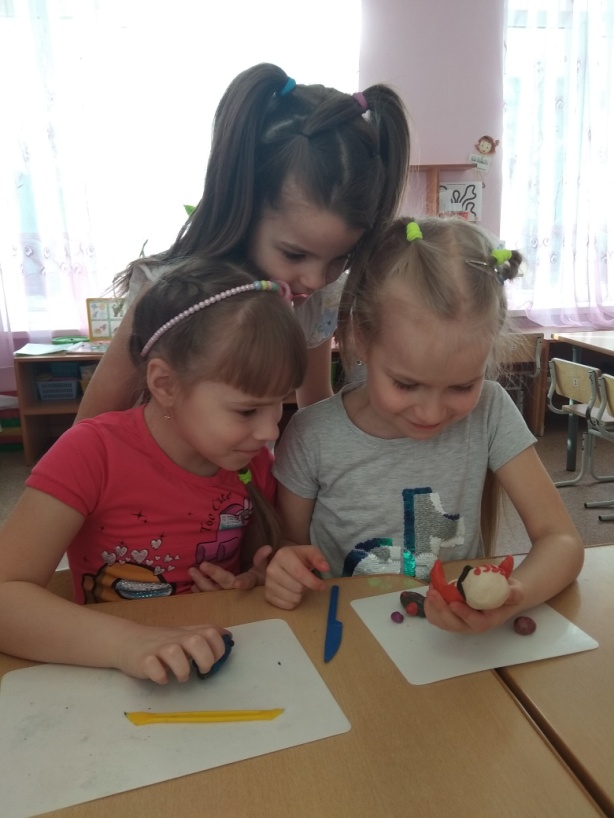 Заключительный этап
Создание мультфильма 
«Первый полет»
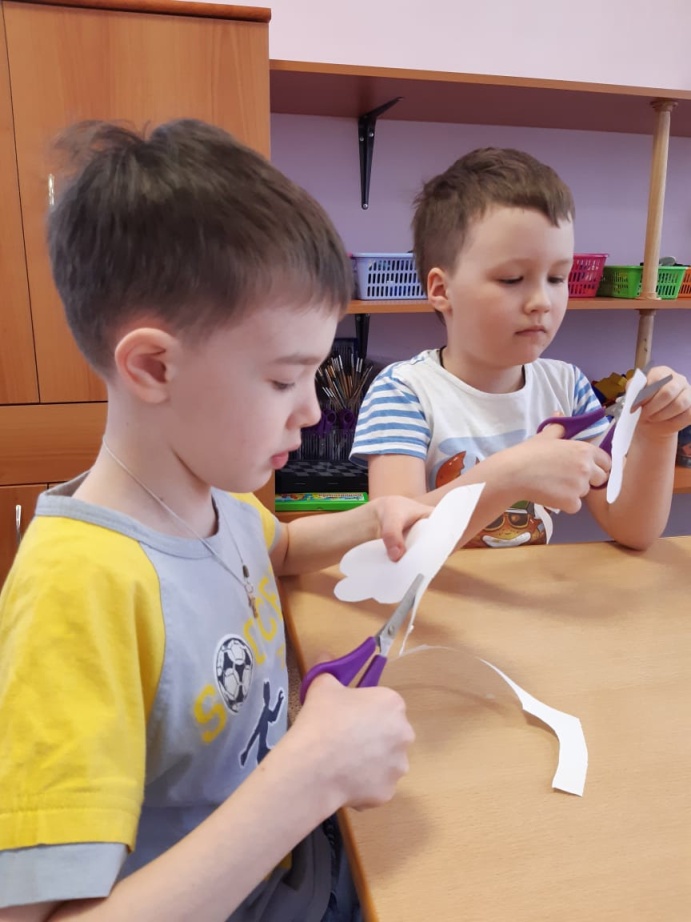 https://youtu.be/MGScOJeexVI
Перспективы дальнейшего развития проекта
Проект «Первый полет» готов к использованию в дошкольных образовательных учреждениях. 
	Проект открыт для дальнейшего развития:
Интеллект-карта может служить основой для знакомства не только с Ю. А. Гагариным, но и с другими космонавтами. 
Игры и схемы, представленные в Лэпбуке, помогут закрепить полученные представления о первом космонавте и его полете. 
Детскую энциклопедию «Великие люди. Гагарин» можно дополнить новыми страничками – результатами детских исследований». 
Мультфильм, созданный педагогами и детьми, поможет юным зрителям представить картину первого полета Юрия Гагарина в космос. 
Данный проект может стать базой для реализации индивидуальных детских проектов.